Density
10 Minutes on ...
Use the equation to calculate the density of the objects.


Calculate the density of a material with a mass of 100kg and volume of 2.1m3.
Complete the Venn Diagram to compare the methods to investigate the density of an object.
Irregular
Regular
Exam question (use Bullet points):
The student wants to measure the volume of stone A. Stone A cannot be measured using a metre rule as the stone is an irregular shape.
Describe how the student could determine the volume of stone A by putting it into water.(3 Marks)
……………………………………………………………………………………………….
……………………………………………………………………………………………….
……………………………………………………………………………………………….
……………………………………………………………………………………………….
……………………………………………………………………………………………….
……………………………………………………………………………………………….
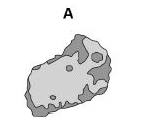